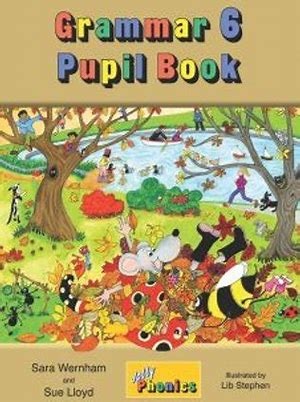 Spelling Test 19
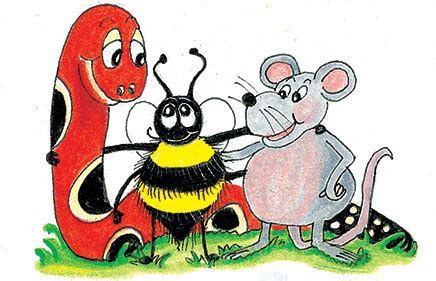 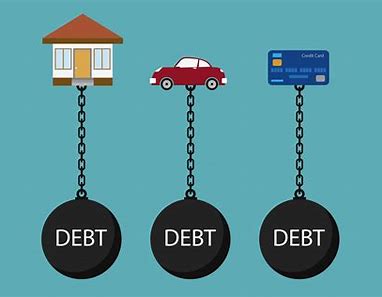 debt
debt 
 doubt
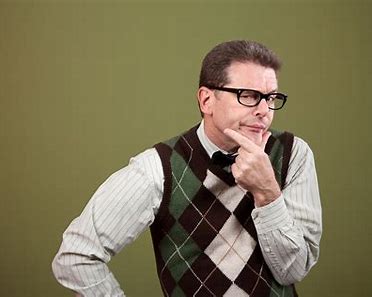 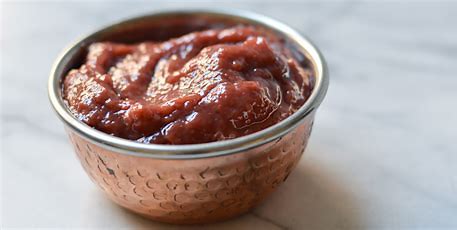 debt 
 doubt
 paste
debt 
 doubt
 paste
 baste
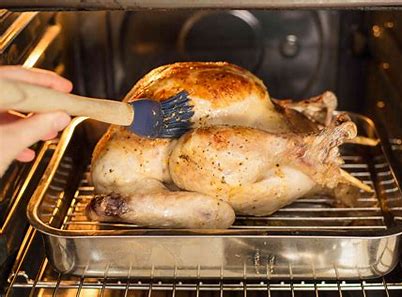 debt 
 doubt
 paste
 baste
 thyme
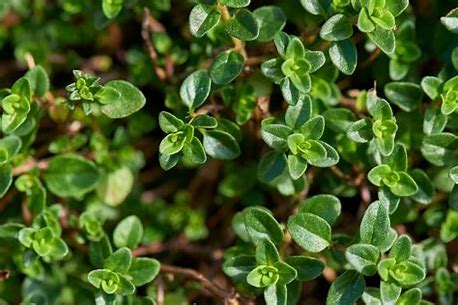 debt 
 doubt
 paste
 baste
 thyme
 Thailand
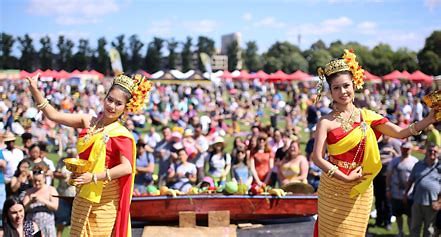 debt 
 doubt
 paste
 baste
 thyme
 Thailand
7. yacht
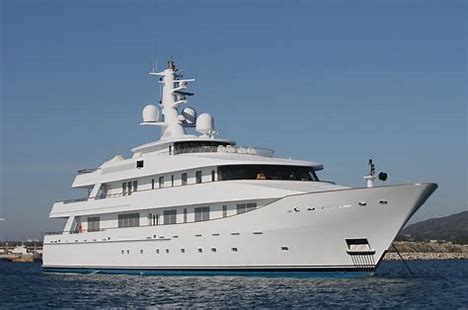 debt 
 doubt
 paste
 baste
 thyme
 Thailand
7. yacht
8. subtle
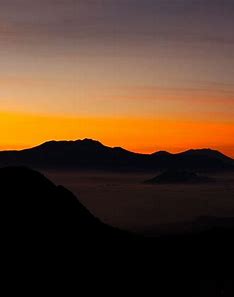 debt 
 doubt
 paste
 baste
 thyme
 Thailand
7. yacht
8. subtle
9. rosette
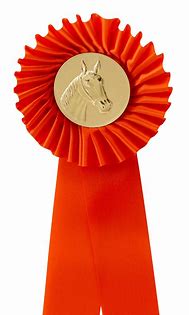 debt 
 doubt
 paste
 baste
 thyme
 Thailand
7. yacht
8. subtle
9. rosette
10. palette
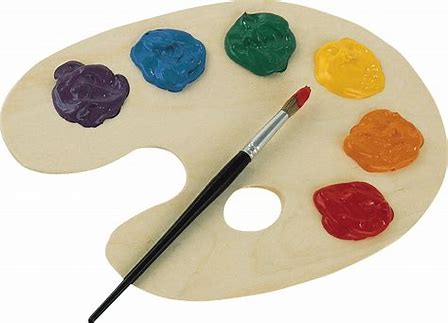 debt 
 doubt
 paste
 baste
 thyme
 Thailand
7. yacht
8. subtle
9. rosette
10. palette
11. definite
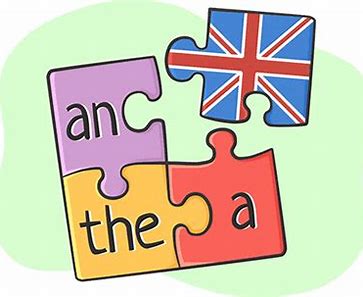 debt 
 doubt
 paste
 baste
 thyme
 Thailand
7. yacht
8. subtle
9. rosette
10. palette
11. definite
12. favourite
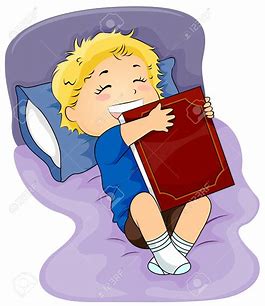 debt 
 doubt
 paste
 baste
 thyme
 Thailand
7. yacht
8. subtle
9. rosette
10. palette
11. definite
12. favourite
13. suite
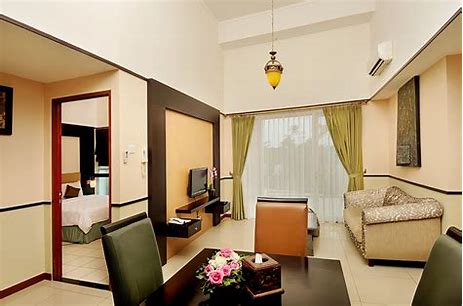 debt 
 doubt
 paste
 baste
 thyme
 Thailand
7. yacht
8. subtle
9. rosette
10. palette
11. definite
12. favourite
13. suite
14. baguette
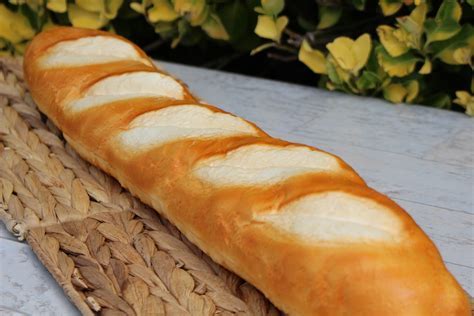 debt 
 doubt
 paste
 baste
 thyme
 Thailand
7. yacht
8. subtle
9. rosette
10. palette
11. definite
12. favourite
13. suite
14. baguette
15. statuette
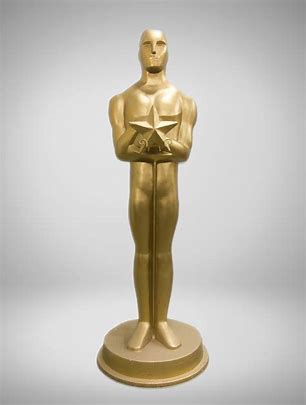 debt 
 doubt
 paste
 baste
 thyme
 Thailand
7. yacht
8. subtle
9. rosette
10. palette
11. definite
12. favourite
13. suite
14. baguette
15. statuette
16. brunette
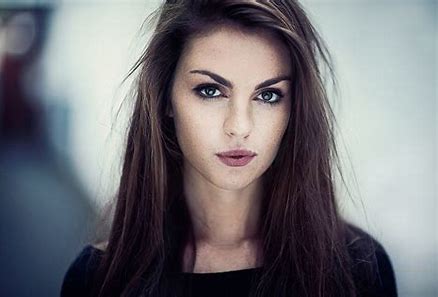 debt 
 doubt
 paste
 baste
 thyme
 Thailand
7. yacht
8. subtle
9. rosette
10. palette
11. definite
12. favourite
13. suite
14. baguette
15. statuette
16. brunette
17. silhouette
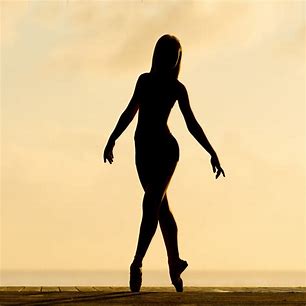 debt 
 doubt
 paste
 baste
 thyme
 Thailand
7. yacht
8. subtle
9. rosette
10. palette
11. definite
12. favourite
13. suite
14. baguette
15. statuette
16. brunette
17. silhouette
18. redoubtable
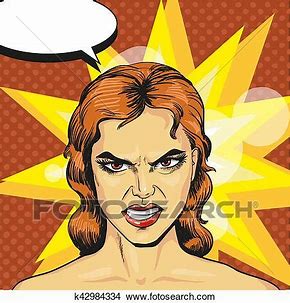 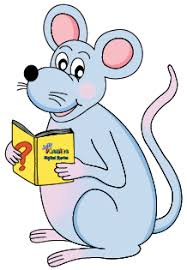 Let’s revise
adverbs.
loudly, here, today, sometimes
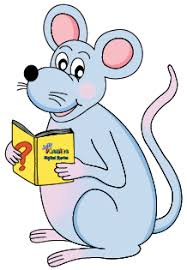 loudly, here, today, sometimes 

definite article / noun / verb / adverb
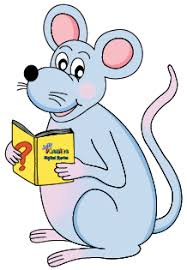 loudly, here, today, sometimes 

definite article / noun / verb / adverb

The baby is crying loudly.
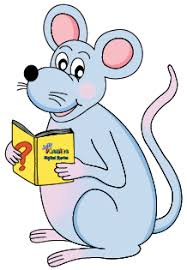 loudly, here, today, sometimes 

definite article / noun / verb / adverb

The family moved here.
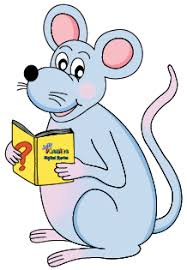 loudly, here, today, sometimes 

definite article / noun / verb / adverb

The sale ends today.
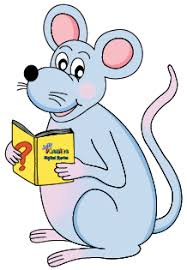 loudly, here, today, sometimes 

definite article / noun / verb / adverb

The boys argue sometimes.
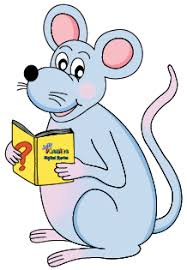 loudly, here, today, sometimes 

definite article / noun / verb / adverb

The baby is crying loudly.     
The family moved here.        
The sale ends today. 
The boys argue sometimes.
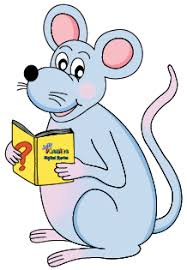 loudly, here, today, sometimes 

definite article / noun / verb / adverb

The baby is crying loudly.     how
The family moved here.        
The sale ends today. 
The boys argue sometimes.
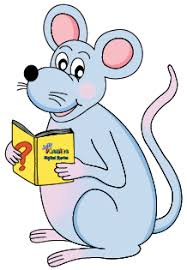 loudly, here, today, sometimes 

definite article / noun / verb / adverb

The baby is crying loudly.     how
The family moved here.        where
The sale ends today. 
The boys argue sometimes.
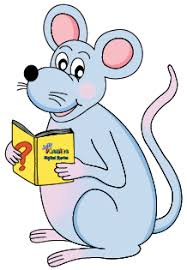 loudly, here, today, sometimes 

definite article / noun / verb / adverb

The baby is crying loudly.     how
The family moved here.        where
The sale ends today.             when
The boys argue sometimes.
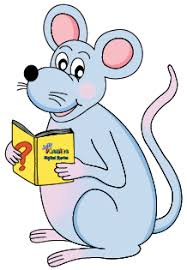 loudly, here, today, sometimes 

definite article / noun / verb / adverb

The baby is crying loudly.     how
The family moved here.        where
The sale ends today.             when
The boys argue sometimes.   how often
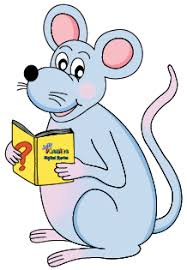 loudly, here, today, sometimes 

definite article / noun / verb / adverb

The baby is crying loudly.     how
The family moved here.        where
The sale ends today.             when
The boys argue sometimes.   how often
The plan had almost worked. how much
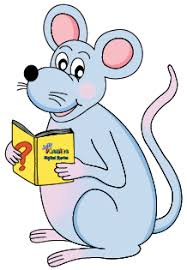 loudly, here, today, sometimes 

definite article / noun / verb / adverb

The baby is crying loudly.     how
The family moved here.        where
The sale ends today.             when
The boys argue sometimes.   how often
The plan had almost worked. how much
    really, very, too describes adverbs and adjectives
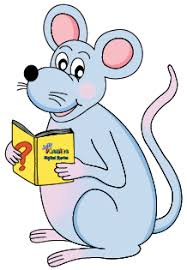 The family moved here.
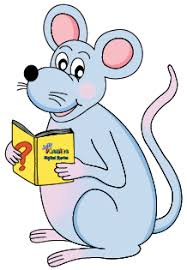 The family moved here.
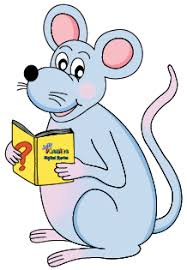 The family moved here.
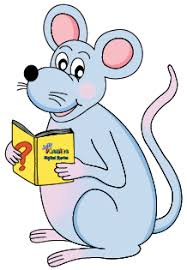 The family moved here.
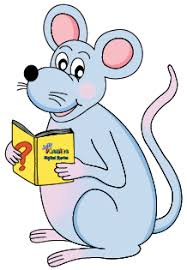 The family moved here.
                            in a hurry.
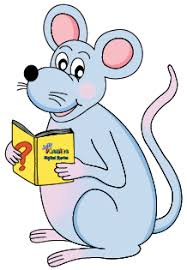 The family moved here.
                            in a hurry.
                            because the house 
                                     was too small.
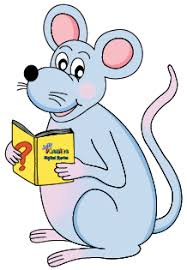 The family moved here.
                            in a hurry.
                            because the house 
                                     was too small.                                     
                         adverbials
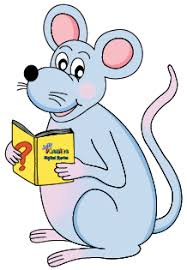 The family moved here.
                            in a hurry.
                            because the house 
                                     was too small.                                     
                         adverbials
Fronted adverbials
Because the house was too small, the family moved here.
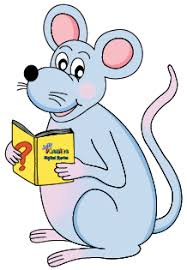 Adverbials
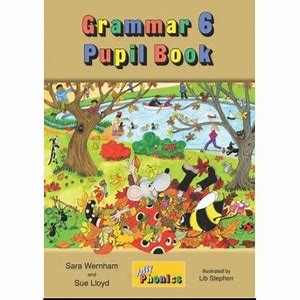 I drank water because I had hiccups.
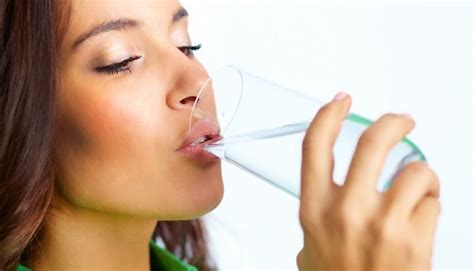 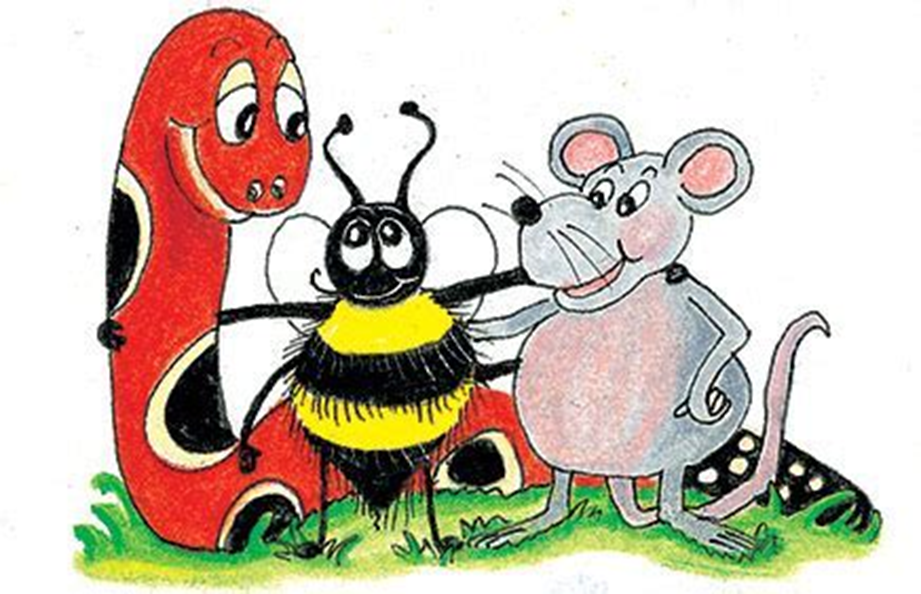 I drank water because I had hiccups.


 



Why?
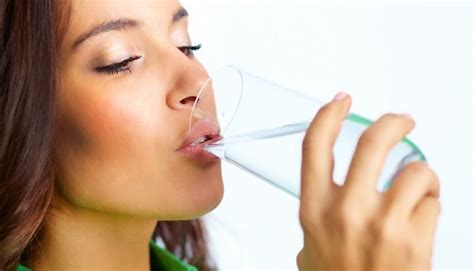 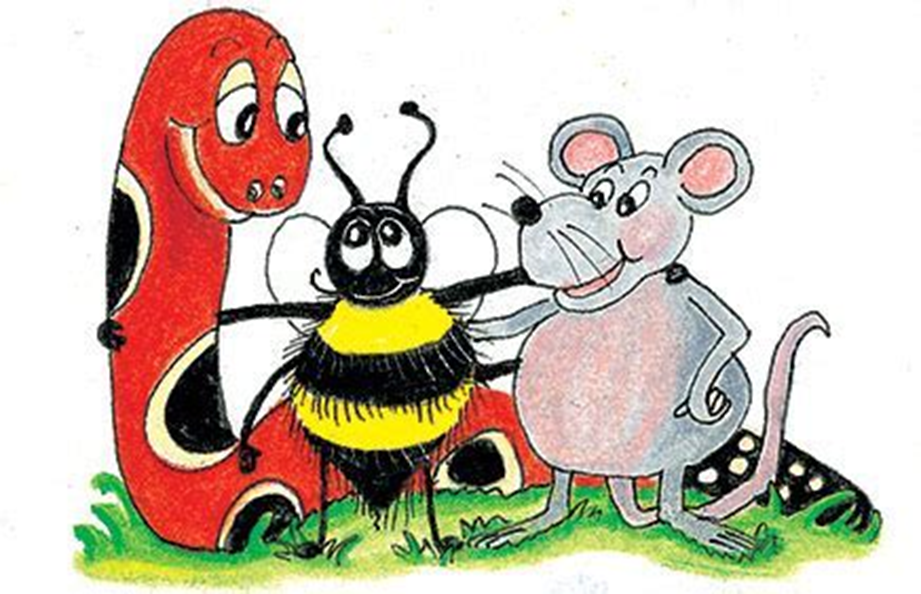 Tom carefully drew a square and a rhombus.
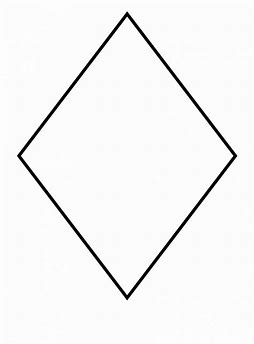 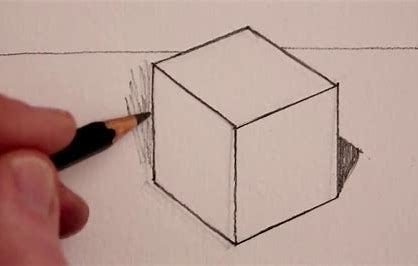 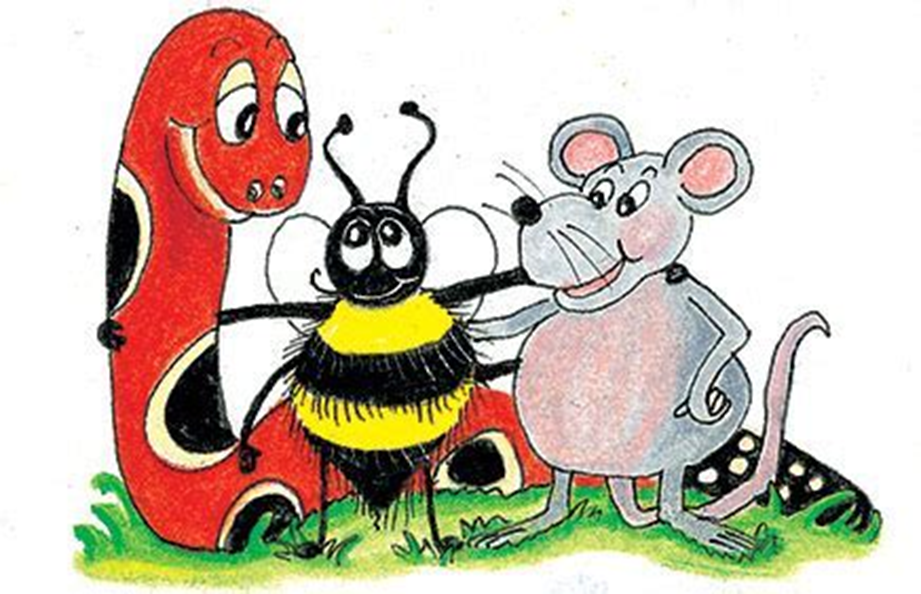 Tom carefully drew a square and a rhombus.

 



                   How?
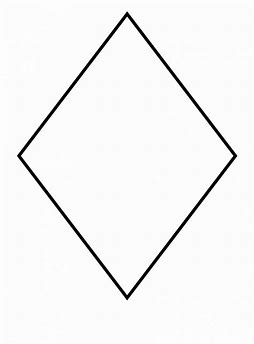 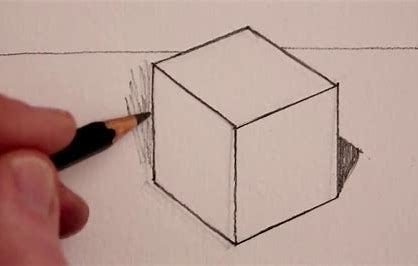 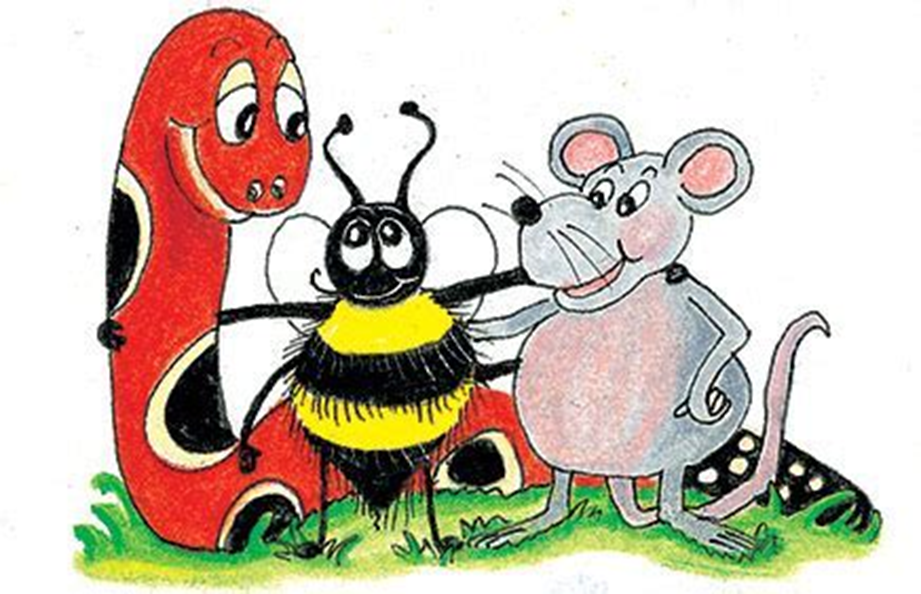 They had rhubarb and custard on Tuesday.
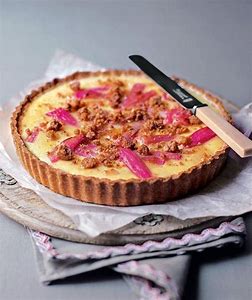 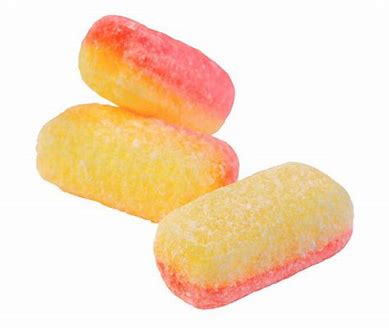 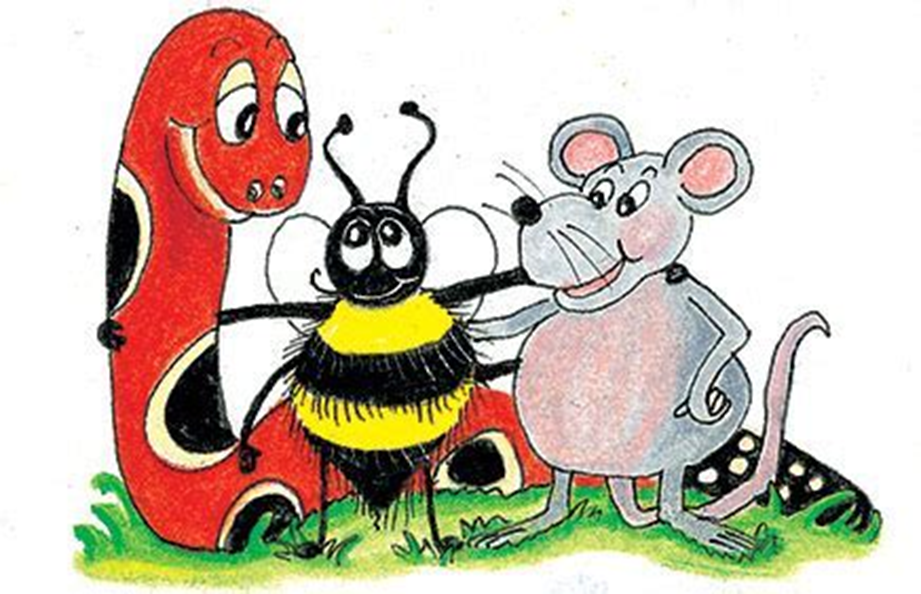 They had rhubarb and custard on Tuesday.

 
                   



When?
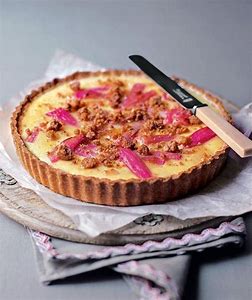 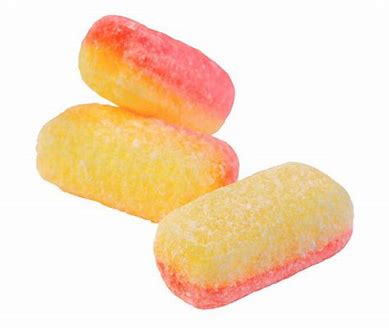 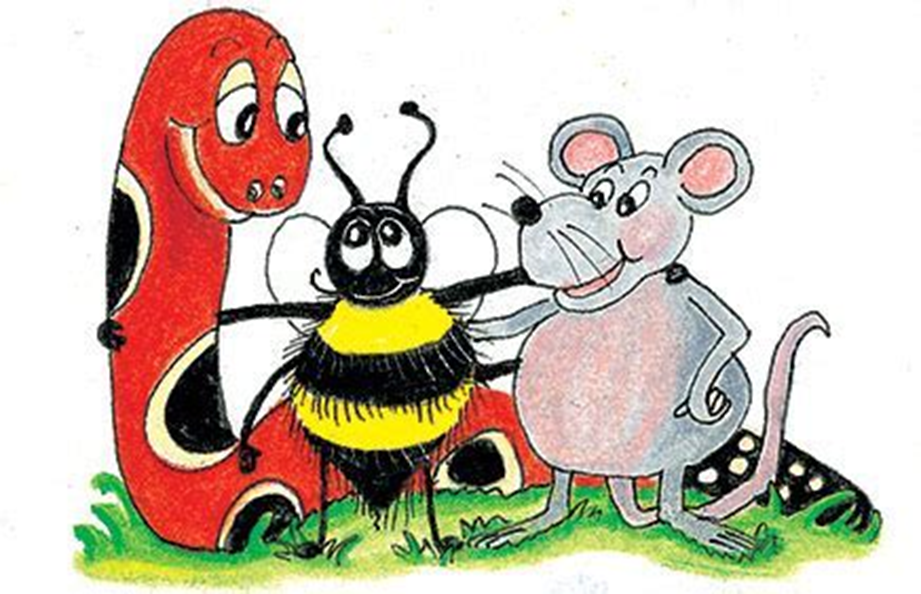 The hungry wolf hunted its prey in silence.
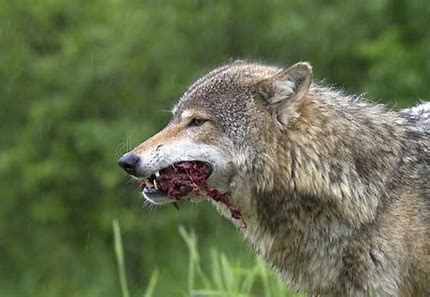 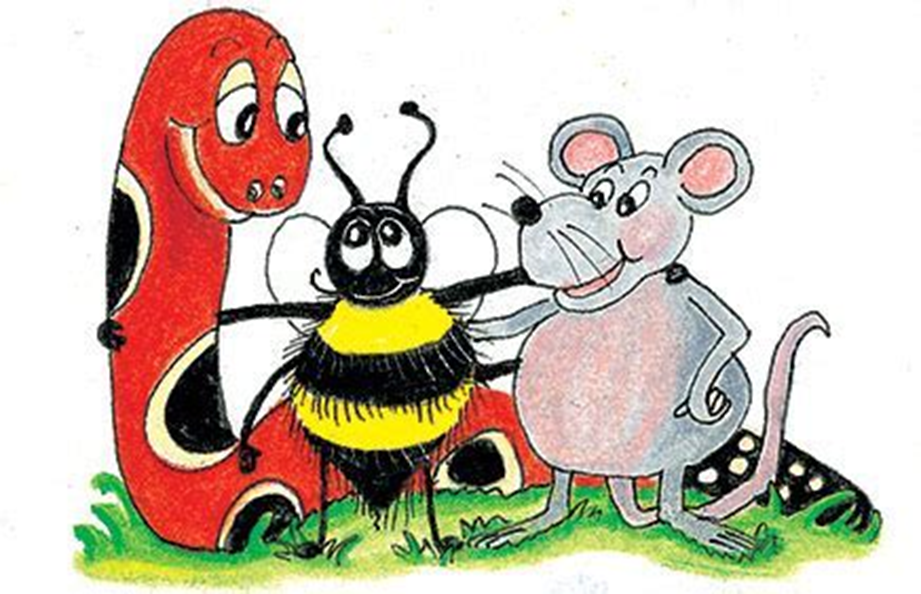 The hungry wolf hunted its prey in silence.

 
    



How?
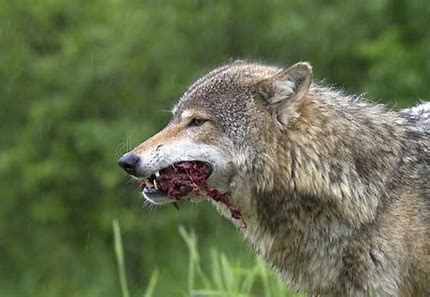 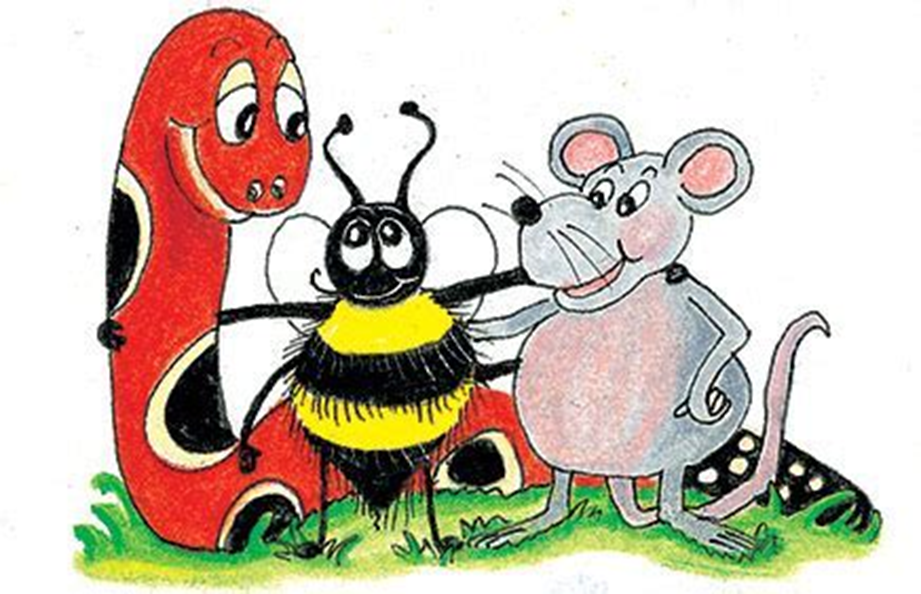 Grandpa wears his suit wherever he goes.
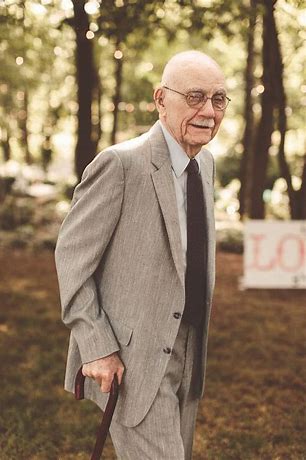 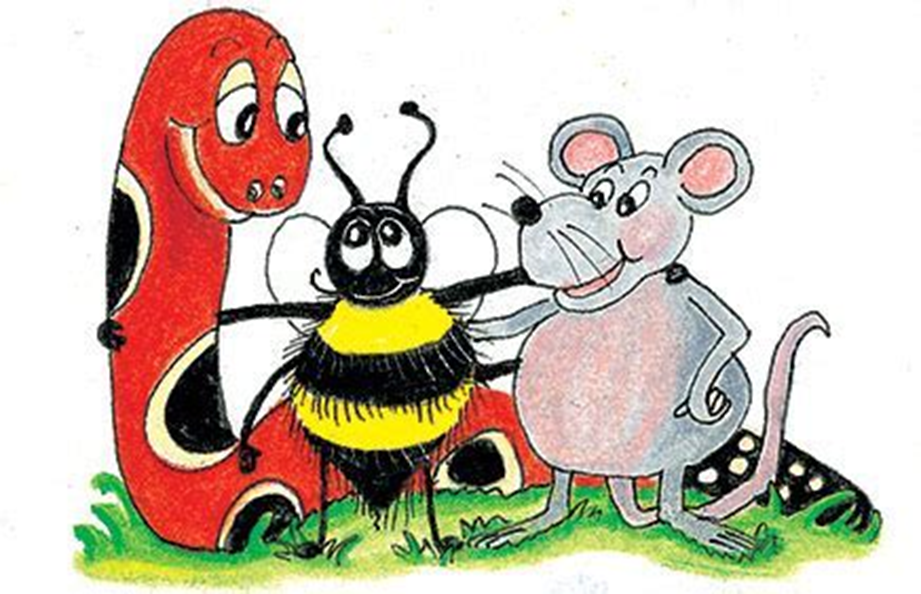 Grandpa wears his suit wherever he goes.

 
  



Where?
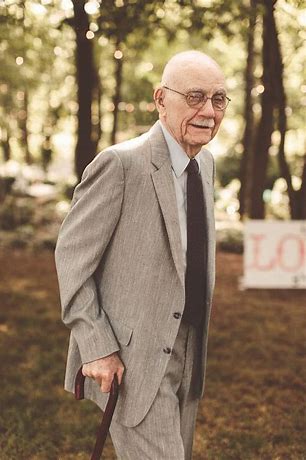 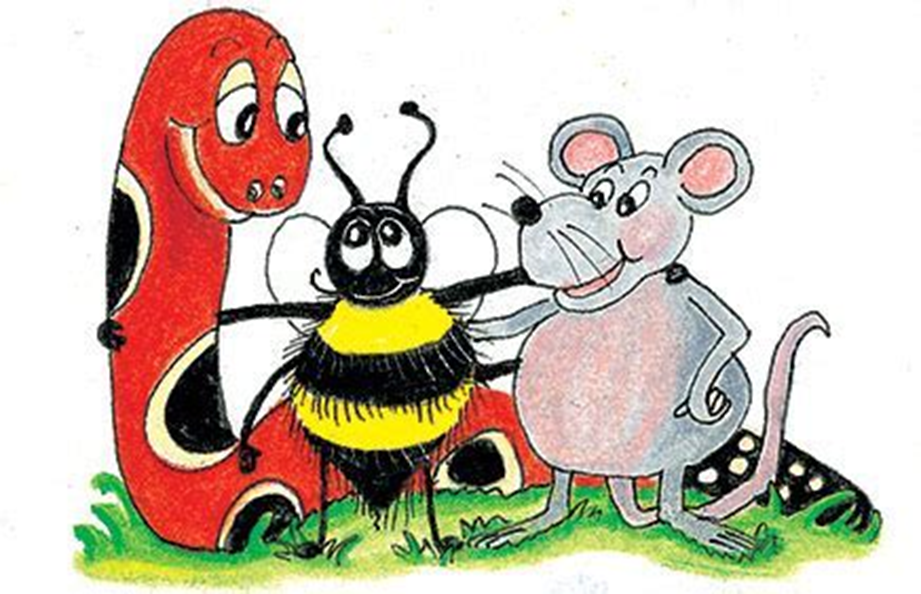 There will be a gymkhana next month.
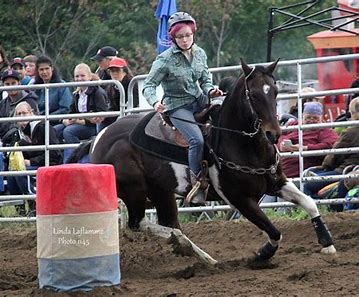 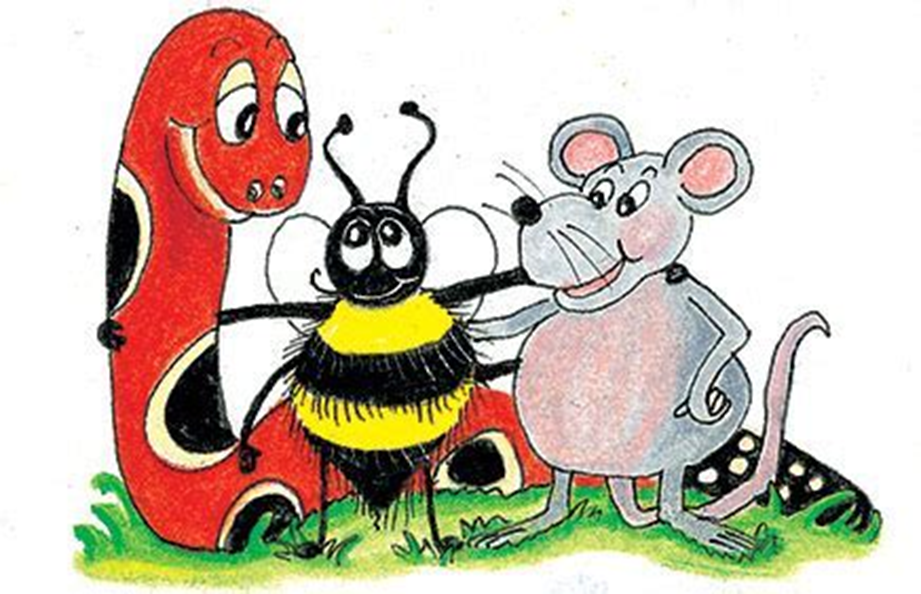 There will be a gymkhana next month.

 
    



When?
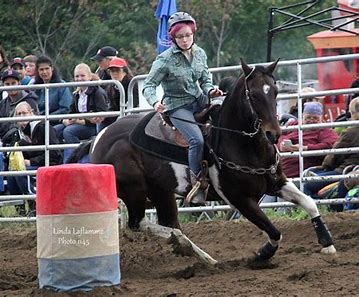 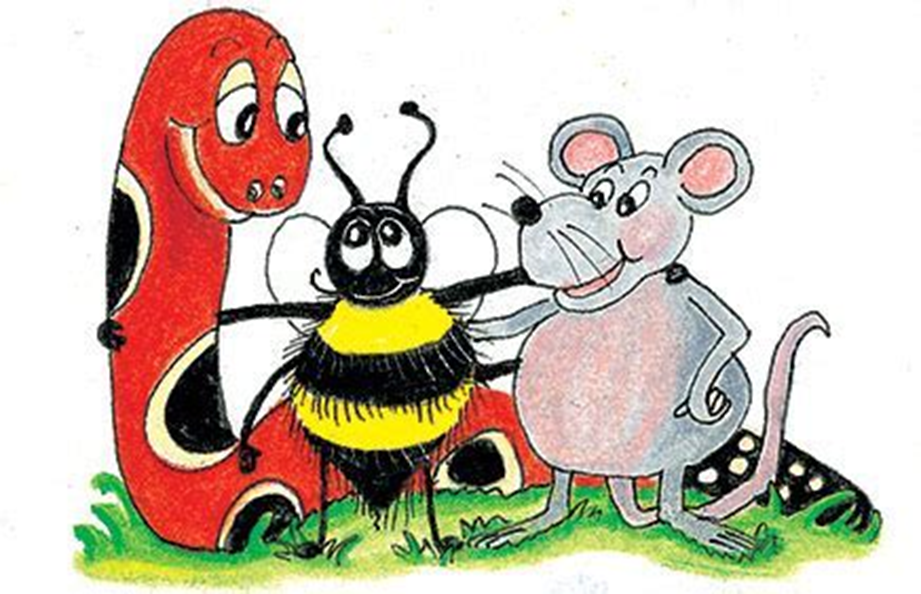 Grandma has rheumatism in her hands.
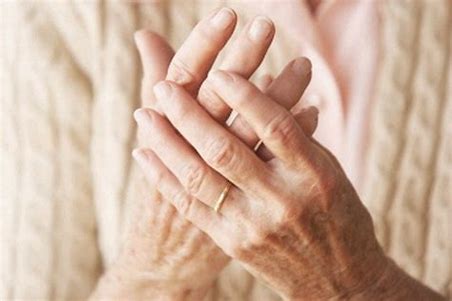 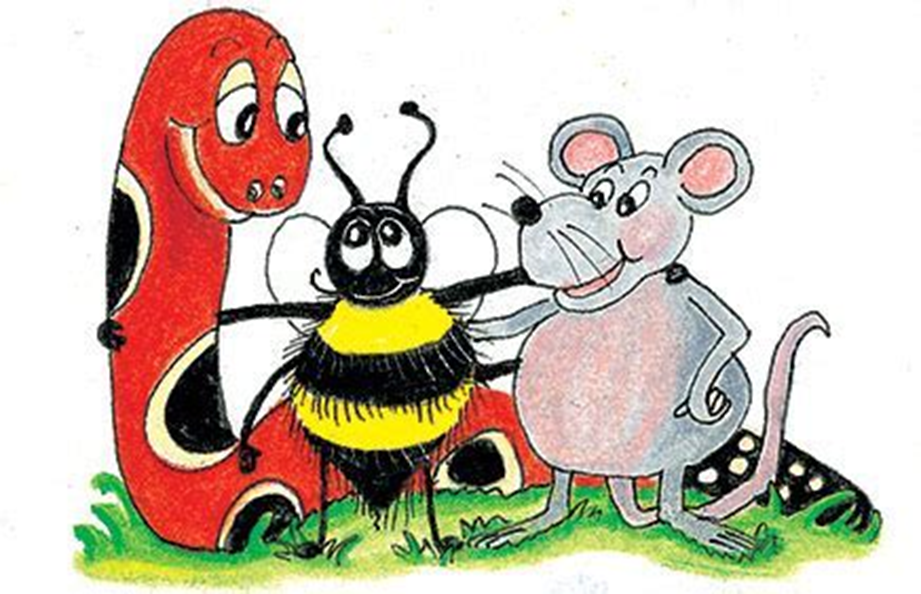 Grandma has rheumatism in her hands.

 
 



Where?
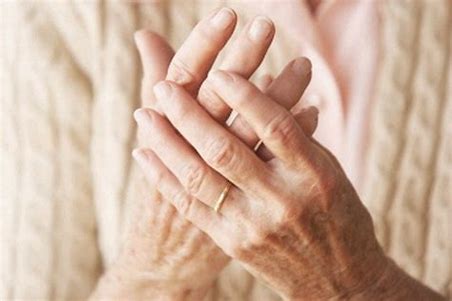 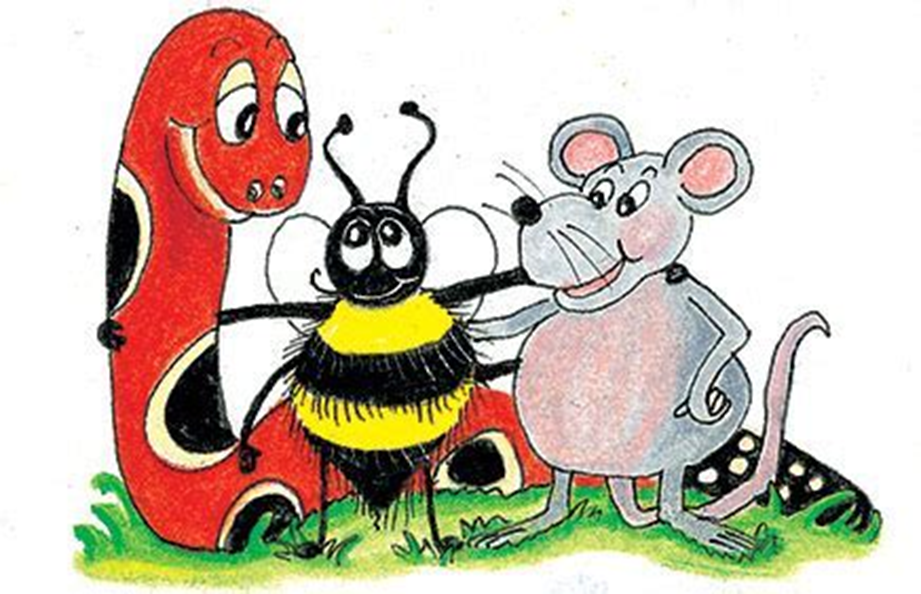 The zoo received a white rhino last year.
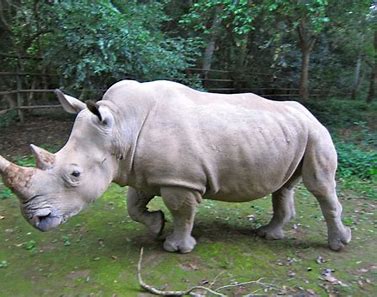 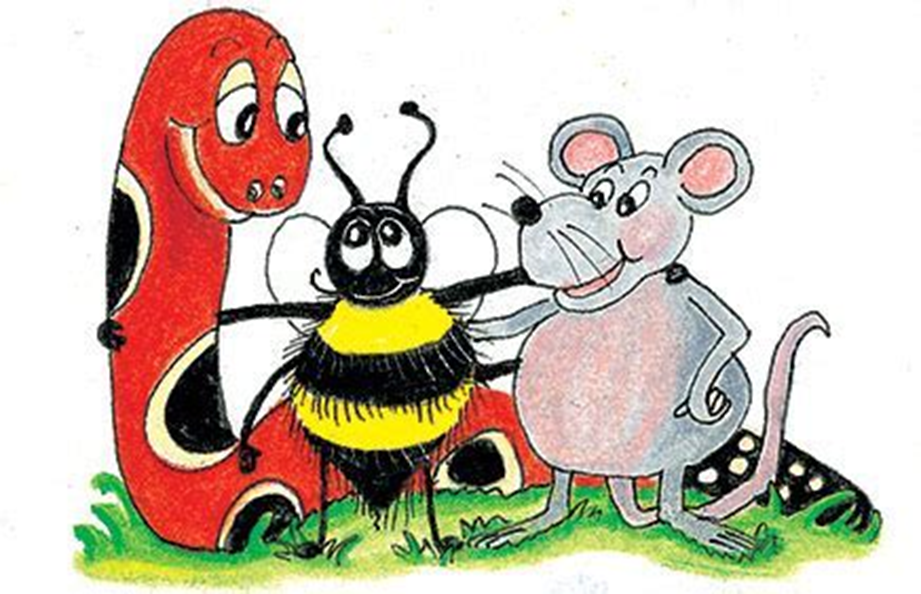 The zoo received a white rhino last year.

 
  



When?
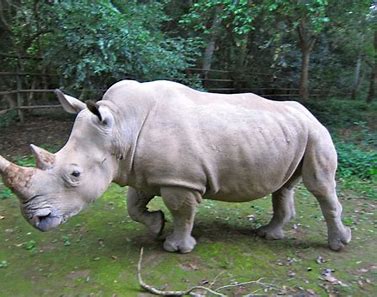 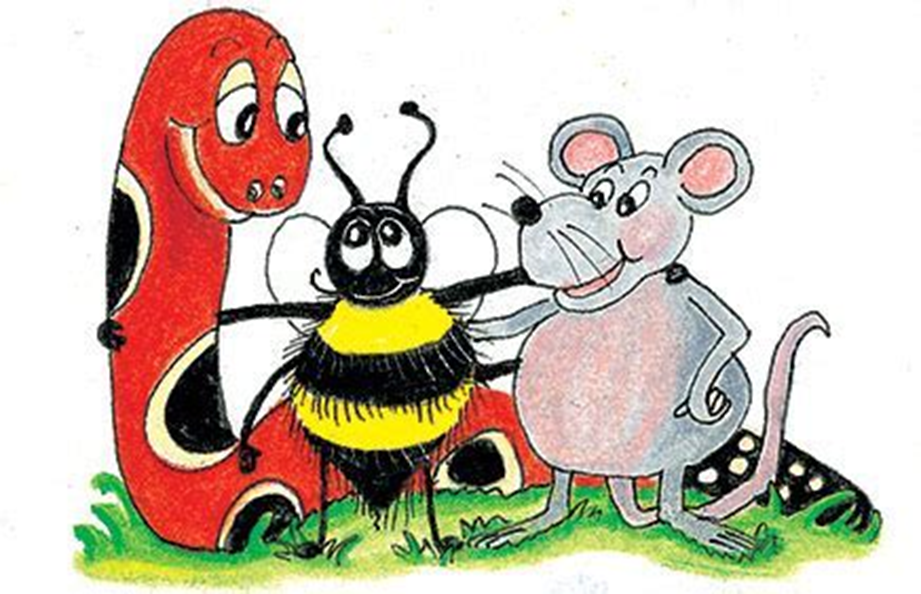 Anna wore her khaki shorts at the beach.
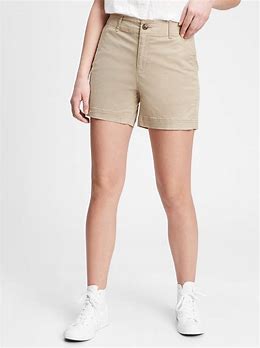 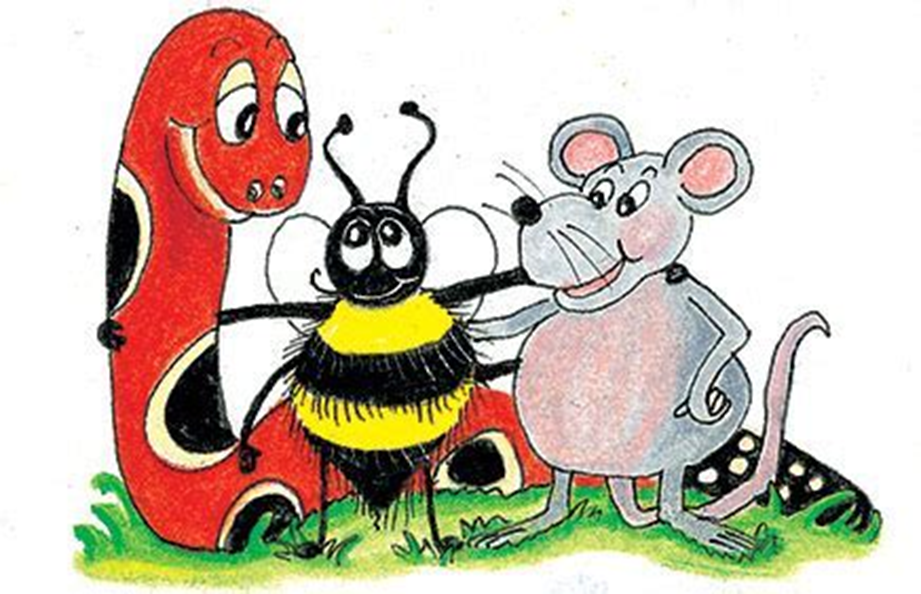 Anna wore her khaki shorts at the beach.

 
          



Where?
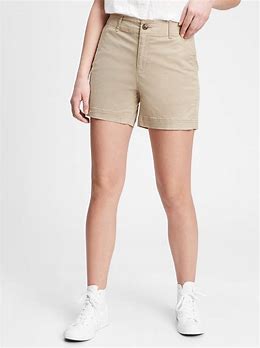 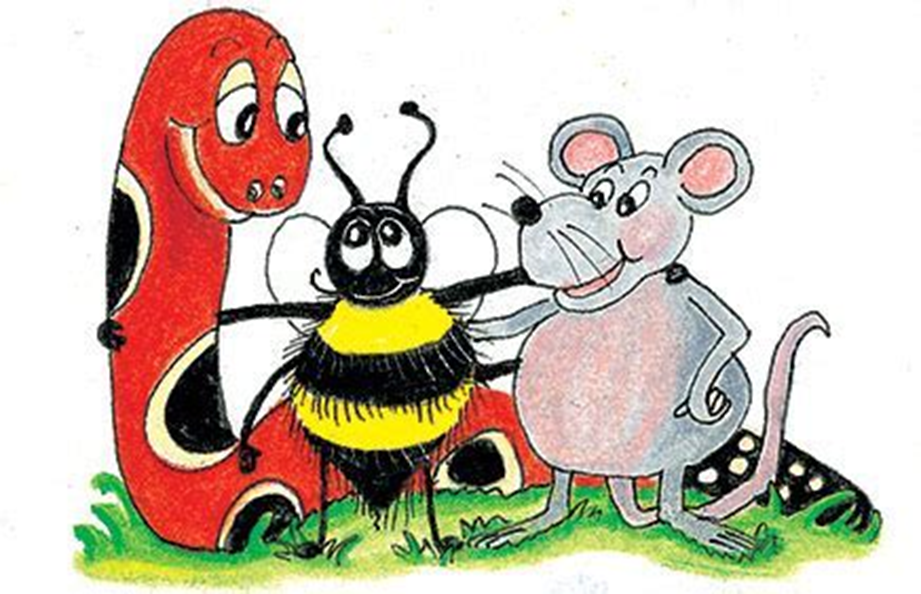 I got some new moccasins for my birthday.
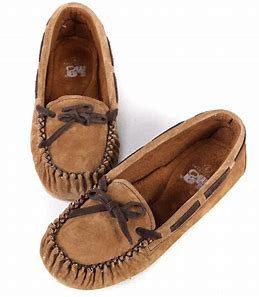 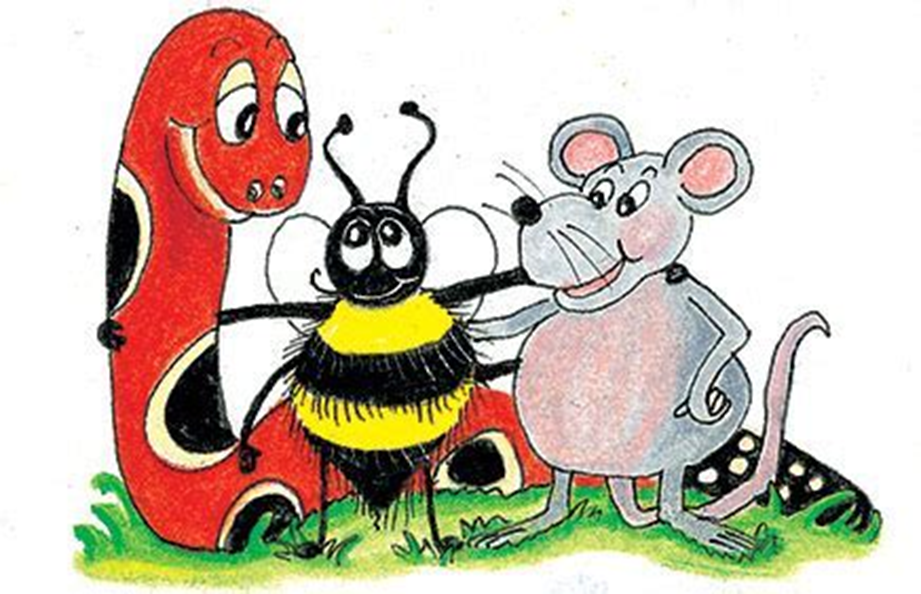 I got some new moccasins for my birthday.





 
Why?
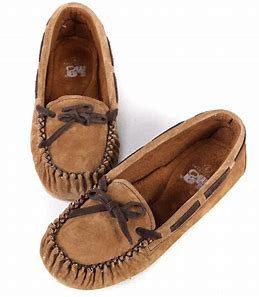 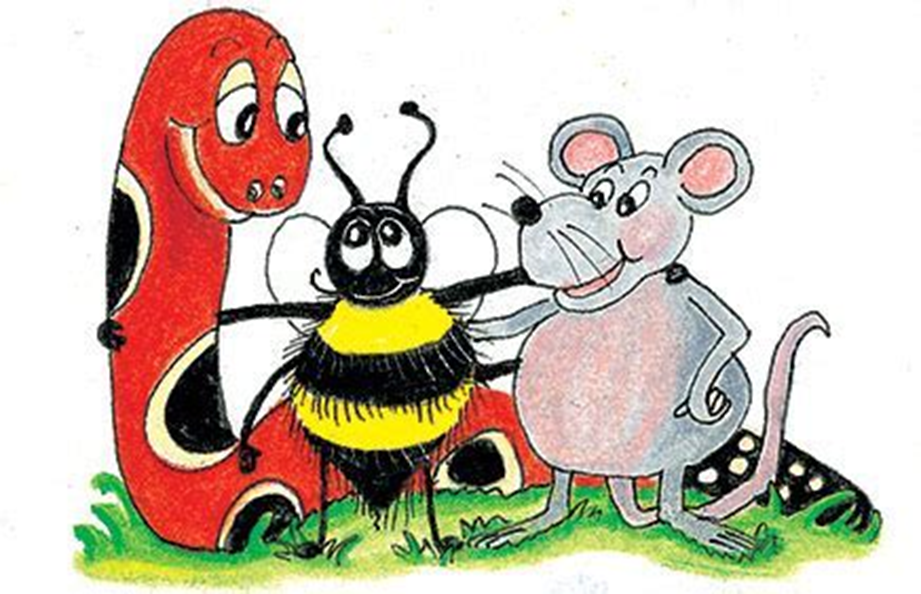 The little brown crickets chirped rhythmically.
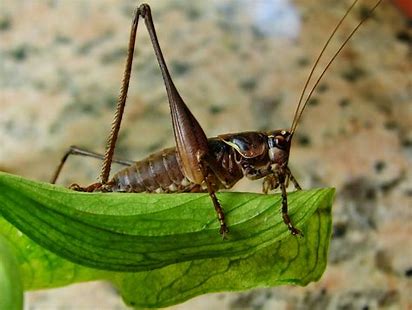 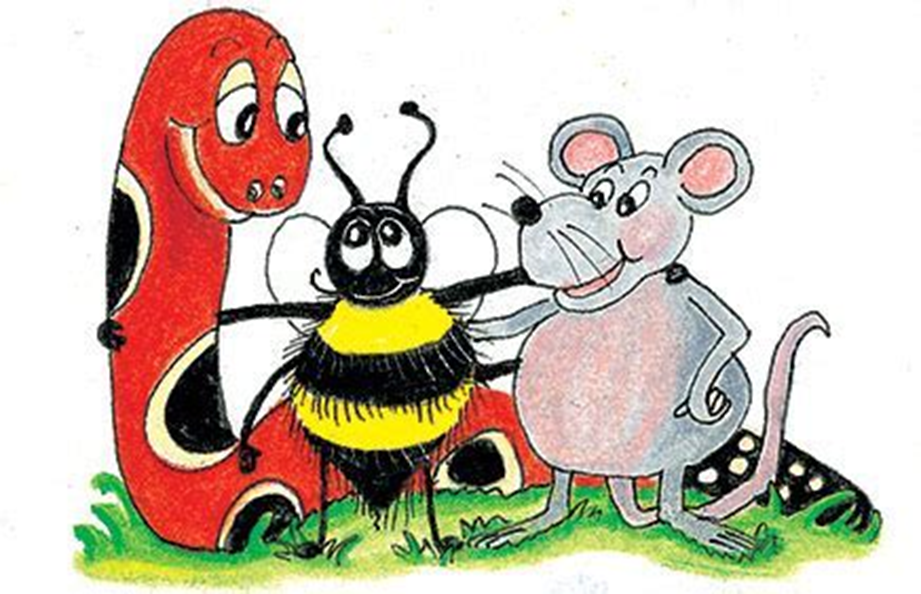 The little brown crickets chirped rhythmically.

 
         



How?
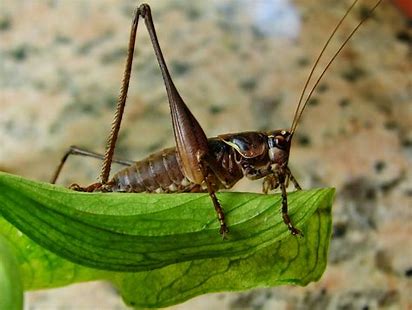 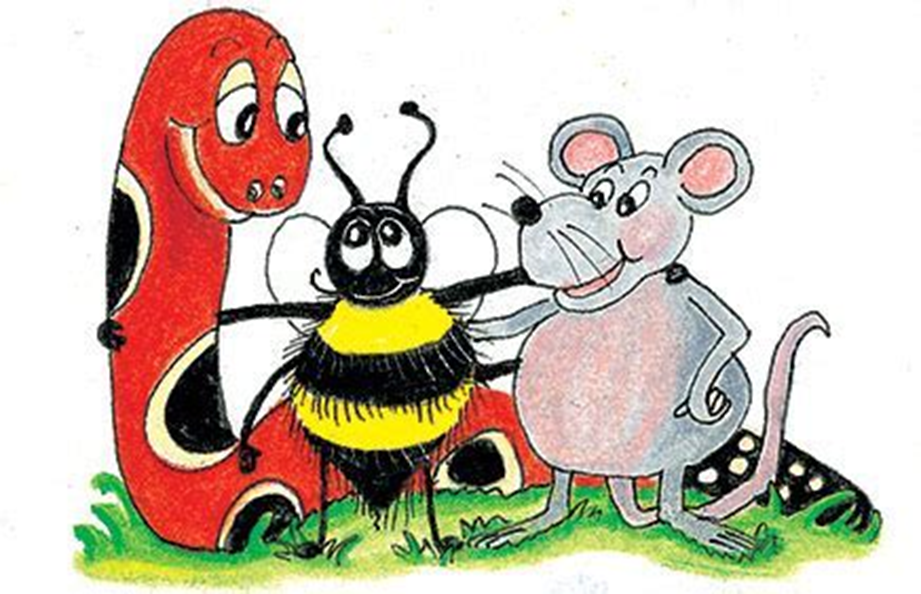 We loved nursery rhymes when we were young.
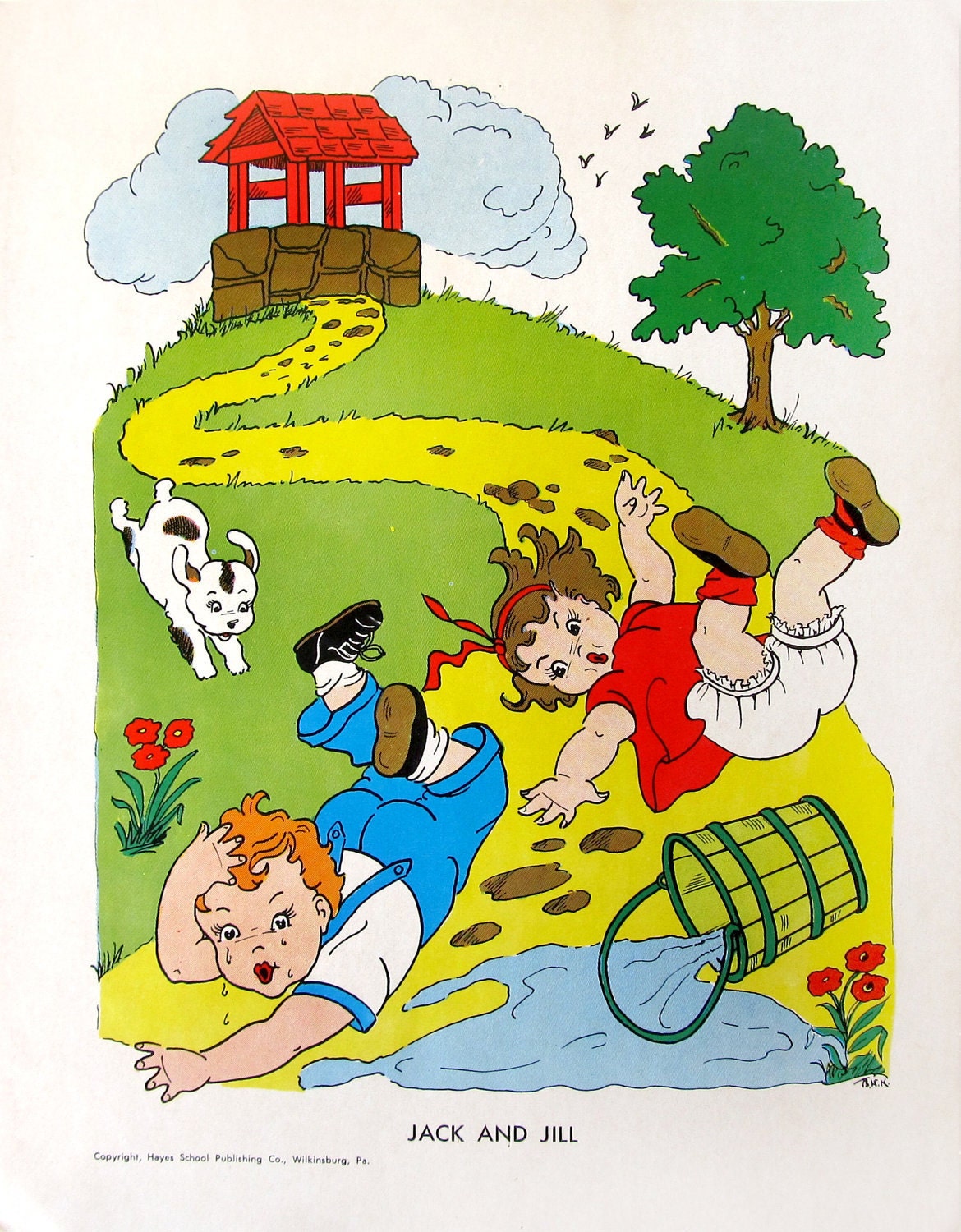 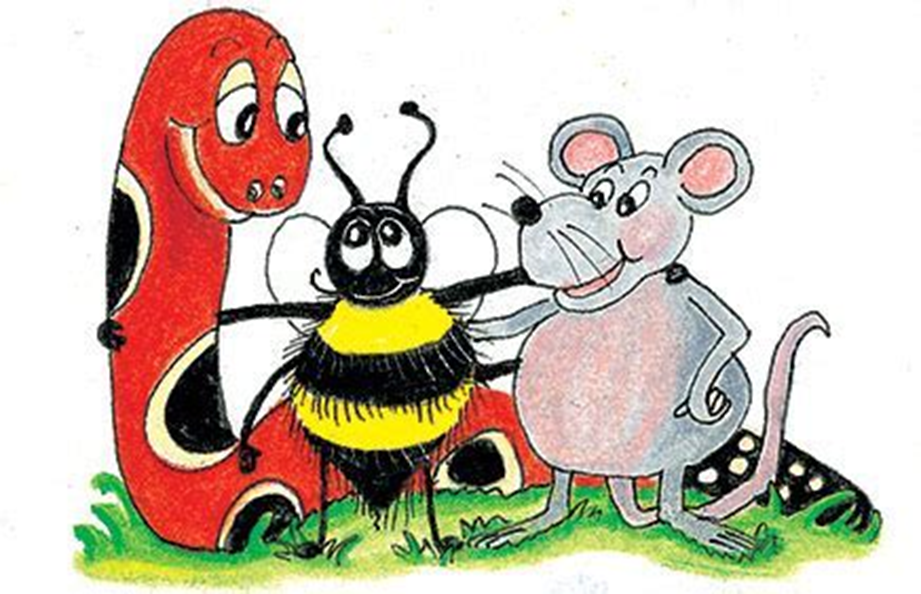 We loved nursery rhymes when we were young.

 
                   



When?
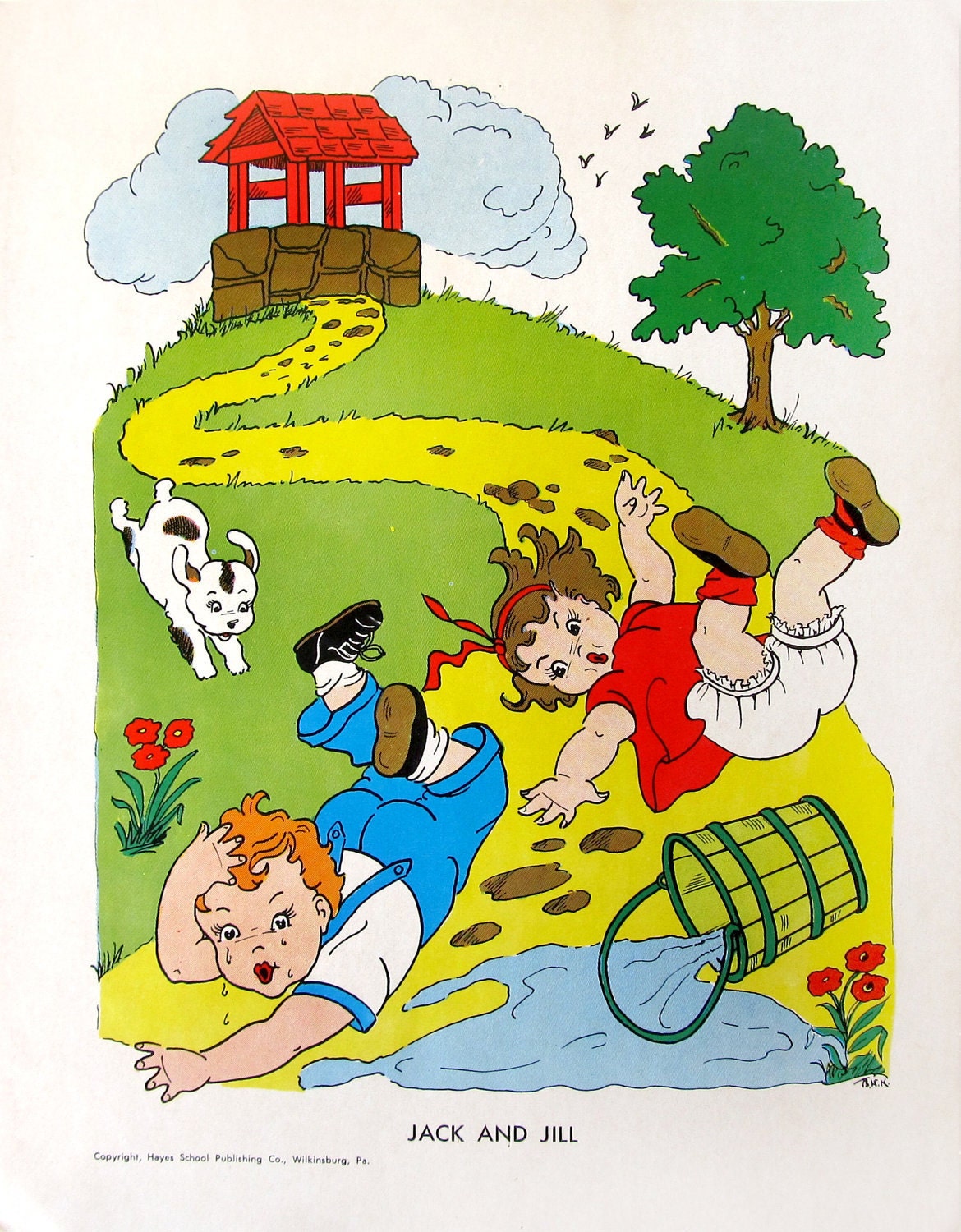 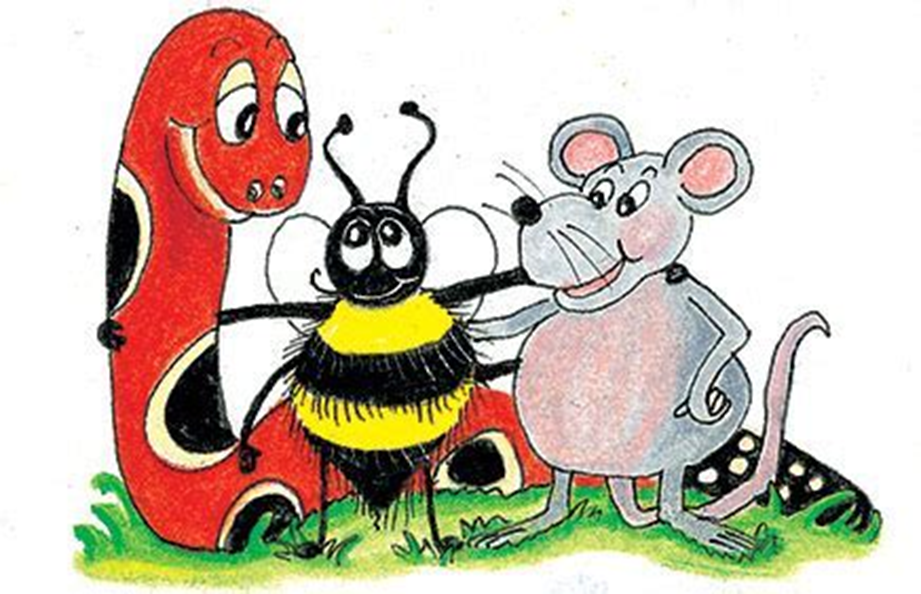 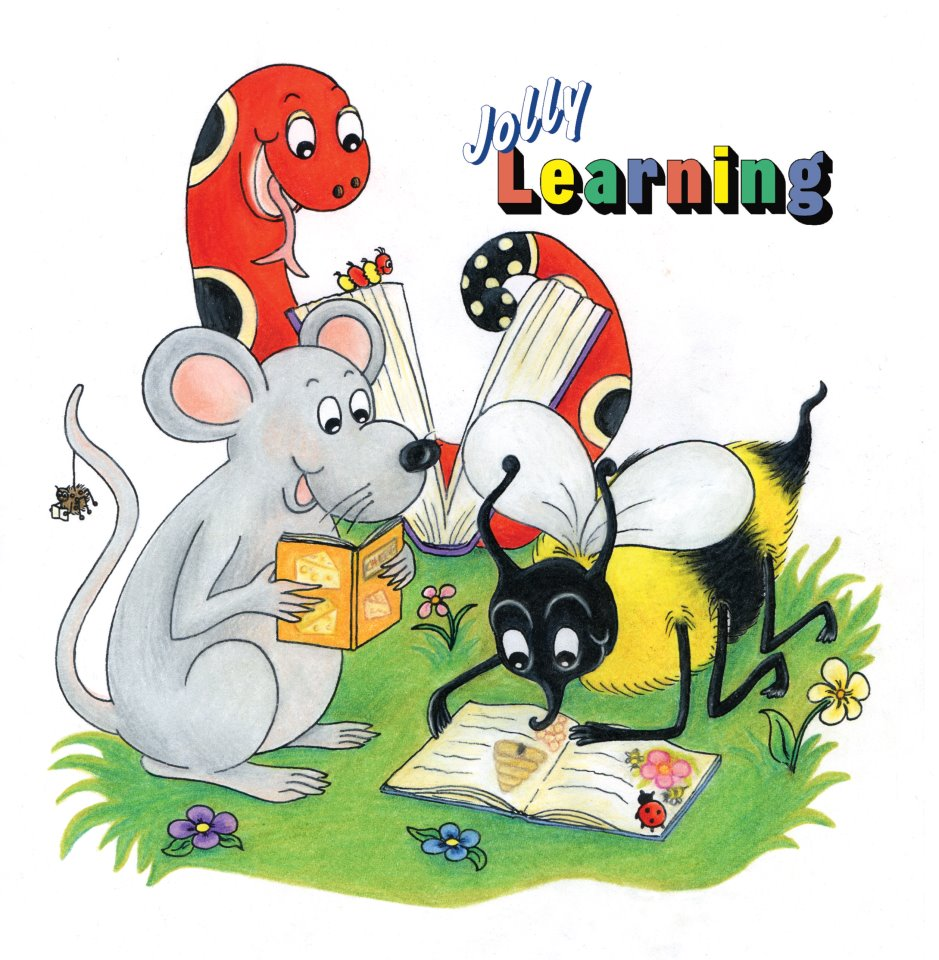 See you
 next time!